執行摘要 Executive Summary
擬定原型評估策略
思考這次評估背後的動機、目的與後續研究工具
挑選用例與介面原型
使用Figma設計高擬真度的原型，並且設計界面間的移動
設計評估腳本，並且執行使用者訪談
執行評估計畫
評估現有原型需要改善的地方
分析評估結果與下一步
1
挑選用例與介面原型
擬定原型評估策略
執行評估計畫
分析評估結果與下一步
評估策略擬定過程中，我們認為 Engaging 與 Easy to Learn 是這次評估重要的目標。
Effective
Engaging (重要程度 5 分)
產品目標是讓雄鷹能成為同學討論的話題，而目前痛點是距離感太高，期望這次原型能測試「使用上的情緒」，希望是「沒有負擔且熱情的」。
Efficient
Error Tolerant
Easy to Learn (重要程度 4 分)
由於關注度低的使用者佔我們目標使用者的多數，期望這次原型能測試「流程是否容易上手」，且能「建立使用者使用上的信心」。
Engaging
Easy to Learn
挑選用例與介面原型
擬定原型評估策略
執行評估計畫
分析評估結果與下一步
以高擬真度的原型進行測試，並以質化研究為主，分別尋找關注度高低的使用者測試。
高擬真度且完成視覺設計、訊息設計的原型
進行使用者訪談，過程會搭配 Think Aloud
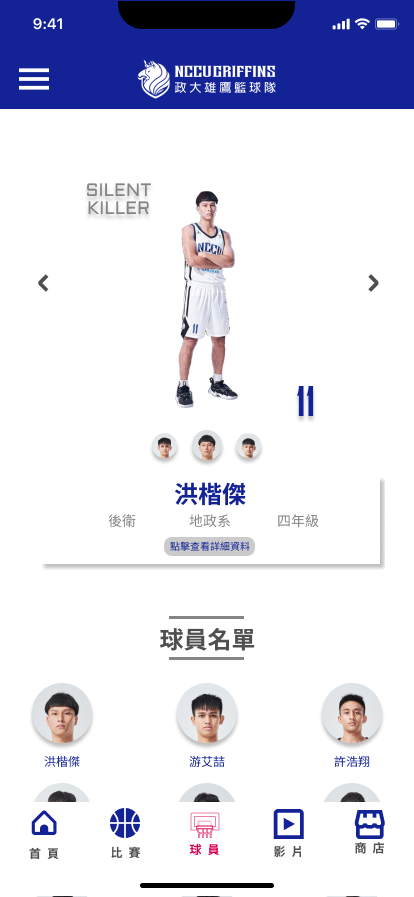 A
B
C
關注度高
(22歲、男)
關注度高
(22歲、女)
關注度低
(23歲、女)
以 5E 為評估的衡量面向，並以上頁提及的面向為觀察重點
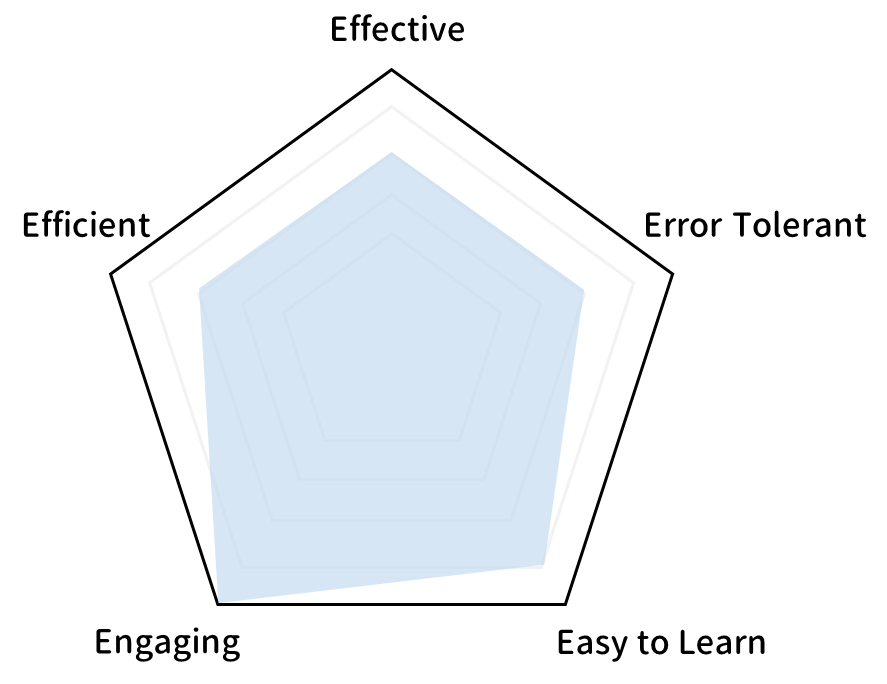 → 這個設計是否抓住情感
→ 這個設計是否容易上手
挑選用例與介面原型
擬定原型評估策略
執行評估計畫
分析評估結果與下一步
我們挑選三個最重要的用例進行原型的評估，這三個用例是訪談時最常出現的使用情境。
挑選用例與介面原型
擬定原型評估策略
執行評估計畫
分析評估結果與下一步
首頁的用例中，有以下相關的介面，同時我們會說明這樣設計的理由。
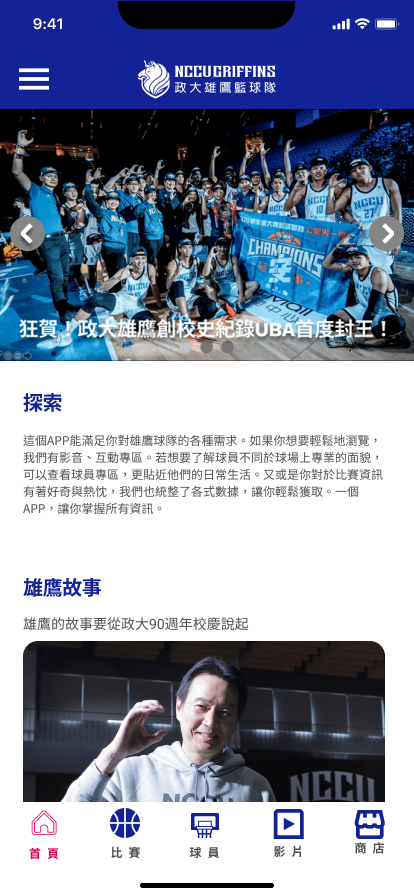 上方放置最新消息的幻燈片
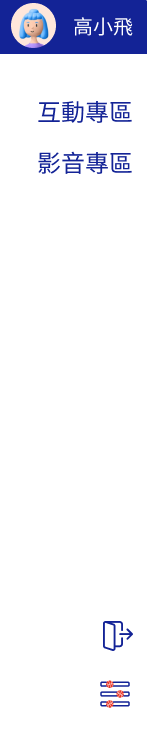 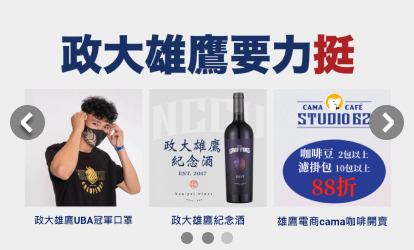 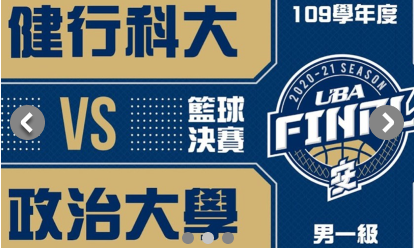 Menu點開有其他功能
及會員資料
使用Tab，讓使用者
可以直接點選有興趣項目
挑選用例與介面原型
擬定原型評估策略
執行評估計畫
分析評估結果與下一步
瀏覽比賽數據的用例中，有以下相關的介面，同時我們會說明這樣設計的理由。
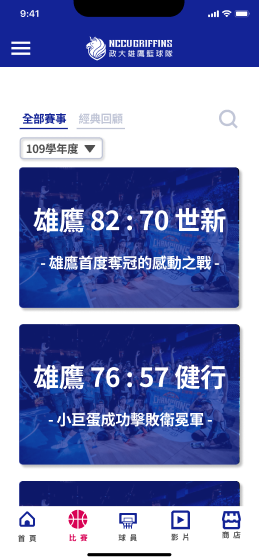 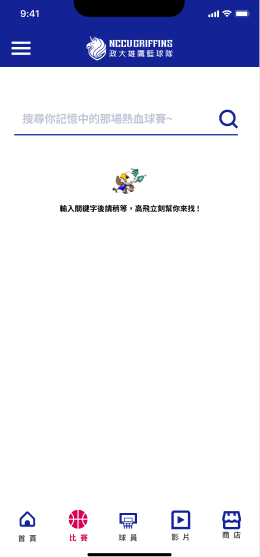 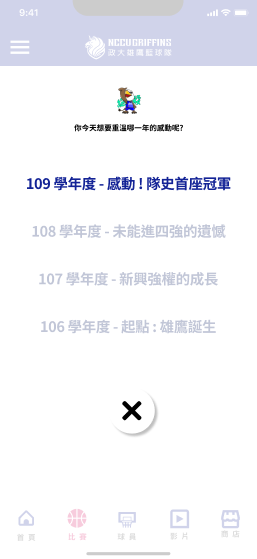 加入情感式的訊息設計，以拉近與使用者的距離感
比起正常條列式比賽，加上小標等加強比賽故事性
挑選用例與介面原型
擬定原型評估策略
執行評估計畫
分析評估結果與下一步
瀏覽比賽數據的用例中，有以下相關的介面，同時我們會說明這樣設計的理由。
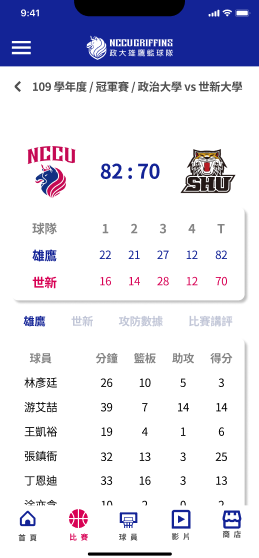 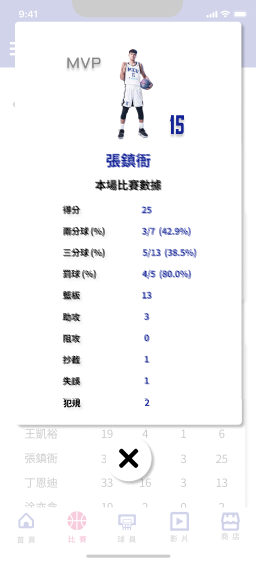 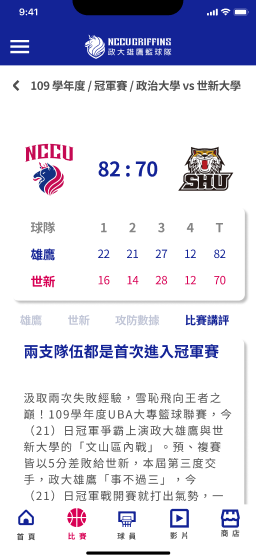 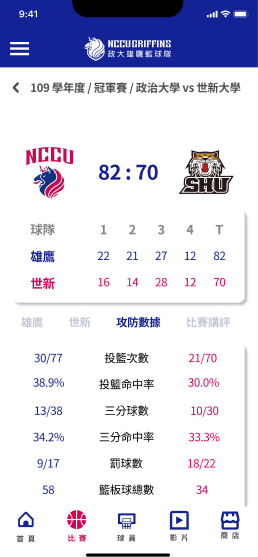 簡易數據與複雜的個人數據分頁呈現，讓關注度低的使用者不會因為太多數據而有負荷。
挑選用例與介面原型
擬定原型評估策略
執行評估計畫
分析評估結果與下一步
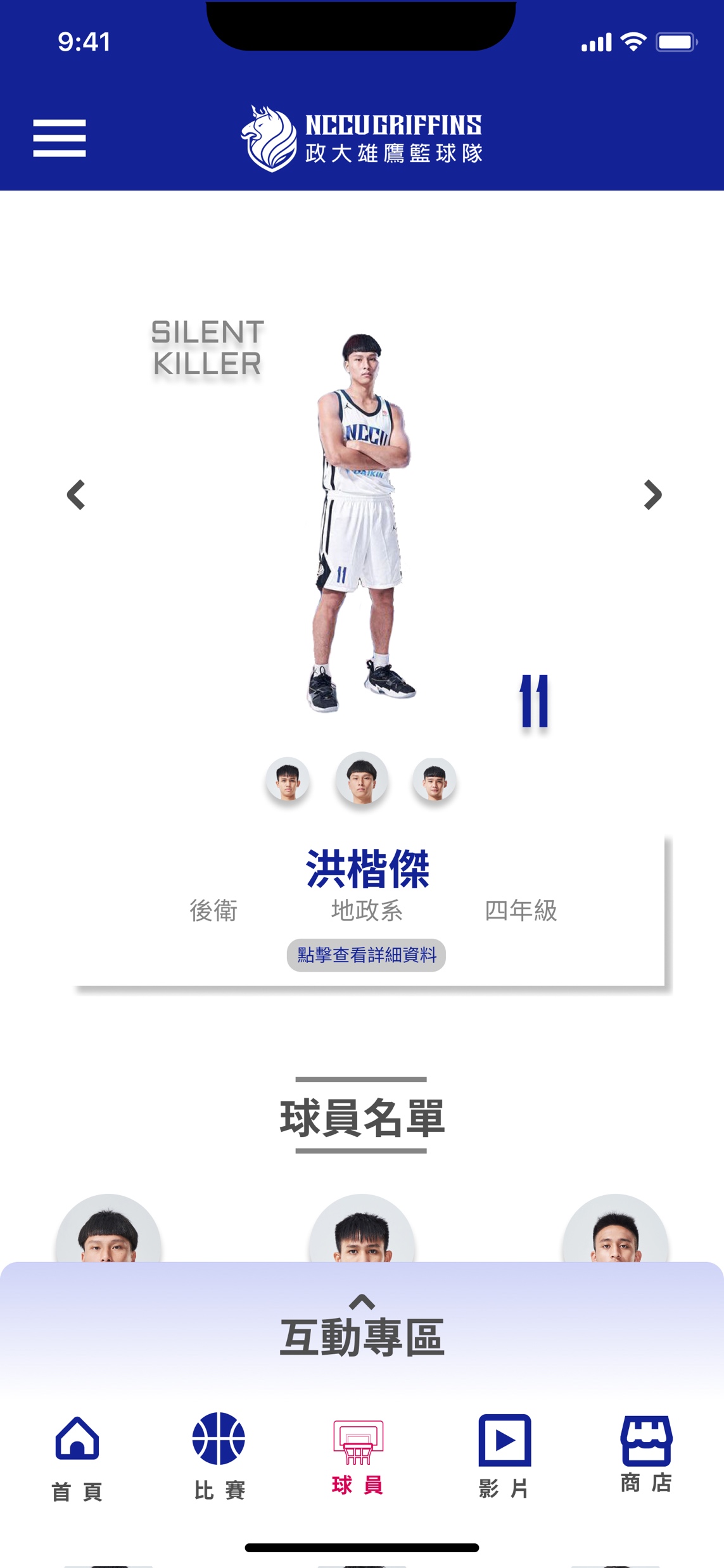 拖曳查看其他球員
小的球員大頭貼可以看到下一位球員是誰
點擊查看球員詳細資料
挑選用例與介面原型
擬定原型評估策略
執行評估計畫
分析評估結果與下一步
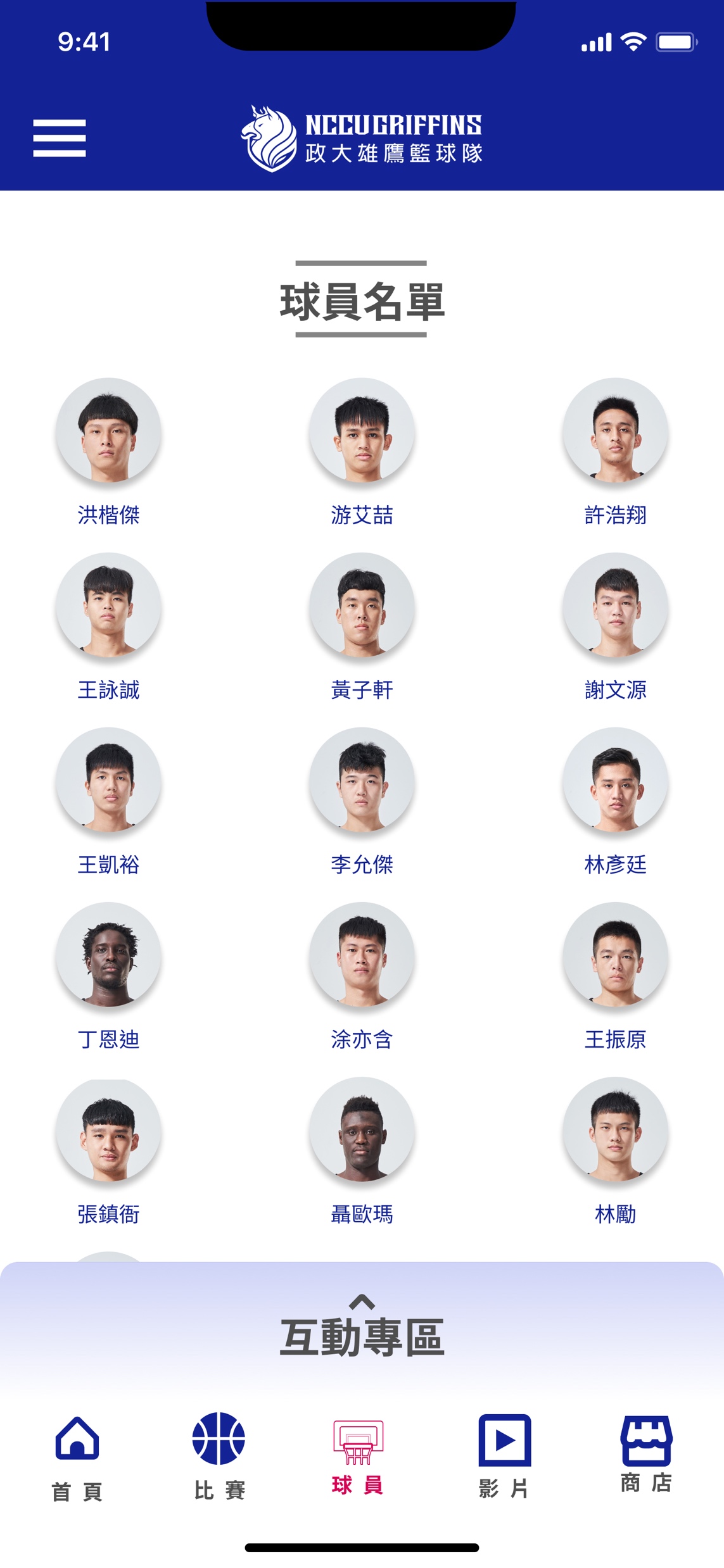 點擊球員名單中的各個球員可以變換上方滾輪中的球員
挑選用例與介面原型
擬定原型評估策略
執行評估計畫
分析評估結果與下一步
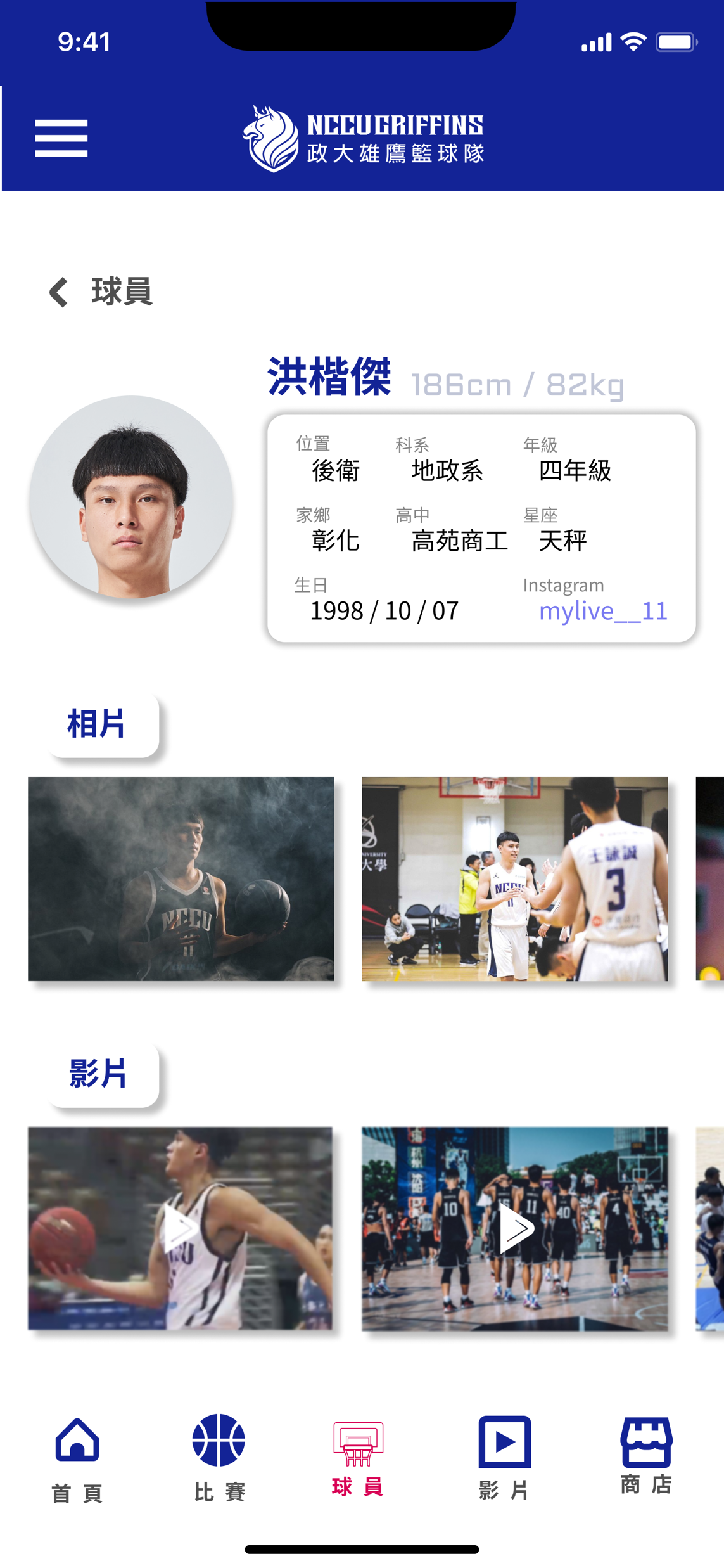 球員詳細資料
滾動查看球員
的相關照片
滾動查看球員
的相關影片
挑選用例與介面原型
擬定原型評估策略
執行評估計畫
分析評估結果與下一步
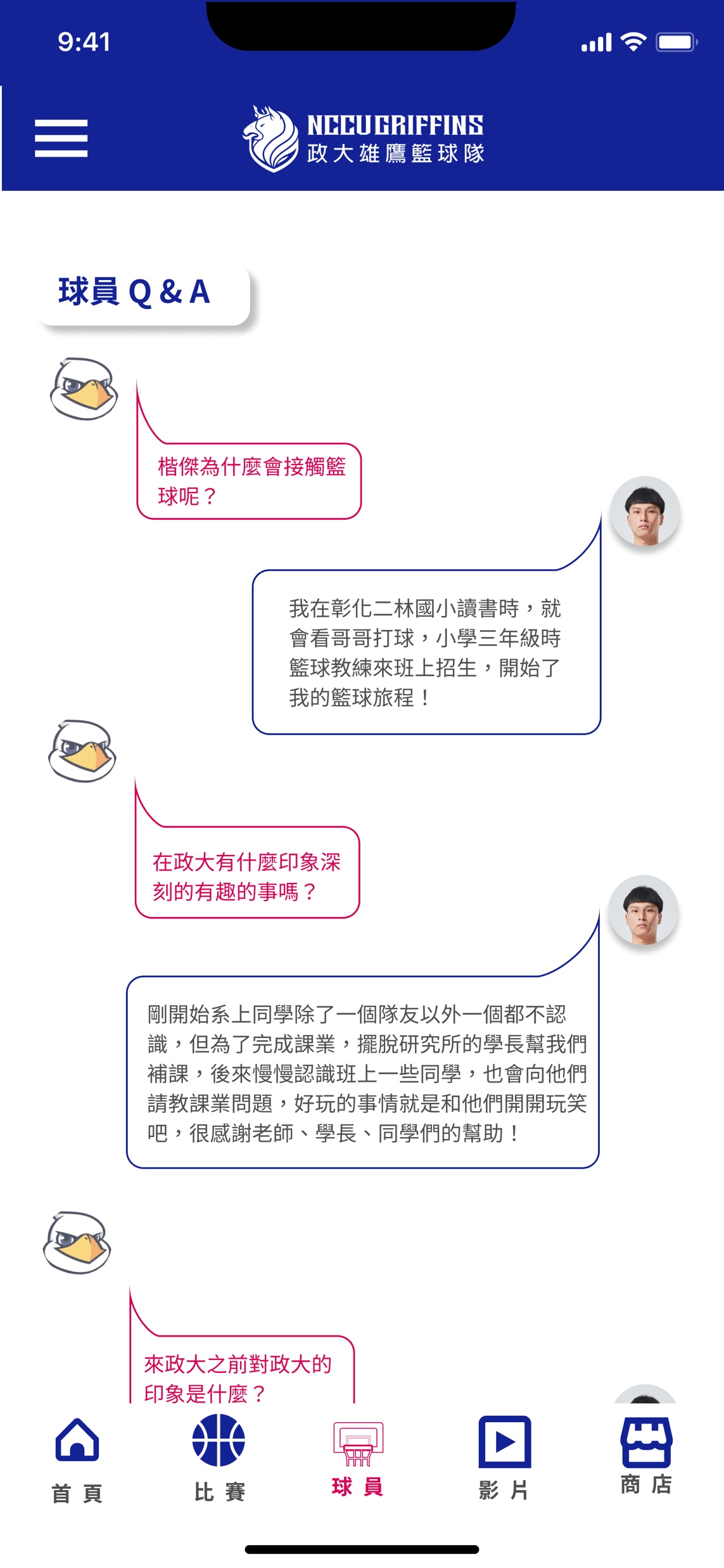 用對話方式了解球員的籃球心路歷程
挑選用例與介面原型
分析評估結果與下一步
擬定原型評估策略
執行評估計畫
瀏覽球員互動貼文的用例中，有以下相關的介面，同時我們會說明這樣設計的理由。
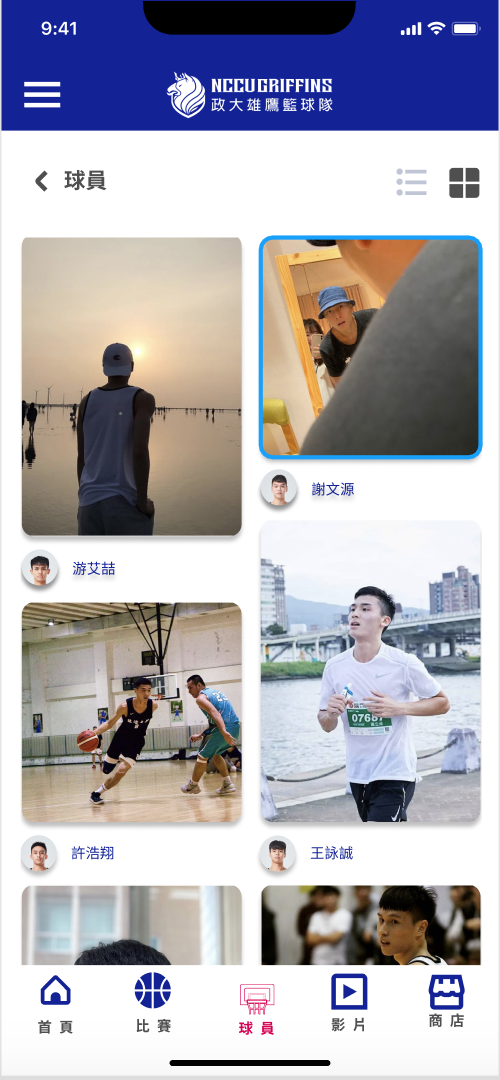 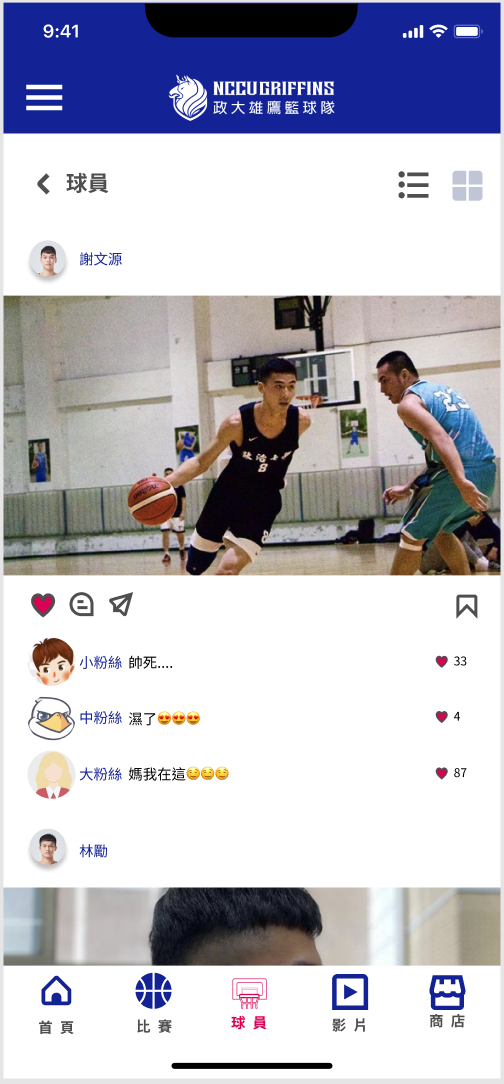 選擇檢視選項
呈現球員日常生活貼文，透過生活趣事分享增加親近感
挑選用例與介面原型
擬定原型評估策略
執行評估計畫
分析評估結果與下一步
雄鷹官方 App 評估腳本
腳本階段與順序 0 → 1A → 1B → 2A → 2B → 3A → 3B → 4
挑選用例與介面原型
擬定原型評估策略
執行評估計畫
分析評估結果與下一步
雄鷹官方 App 評估腳本
腳本階段與順序 0 → 1A → 1B → 2A → 2B → 3A → 3B → 4
挑選用例與介面原型
擬定原型評估策略
執行評估計畫
分析評估結果與下一步
雄鷹官方 App 評估腳本
Flow 1 : 瀏覽球員資料
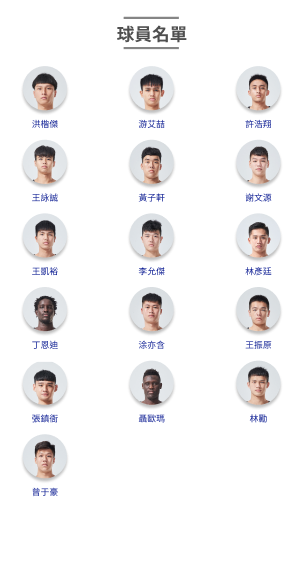 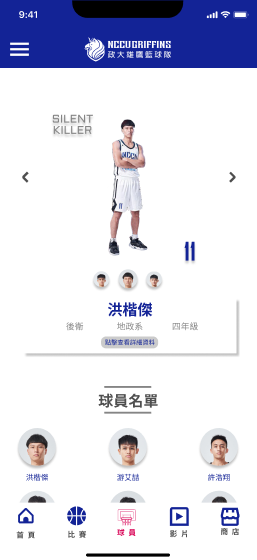 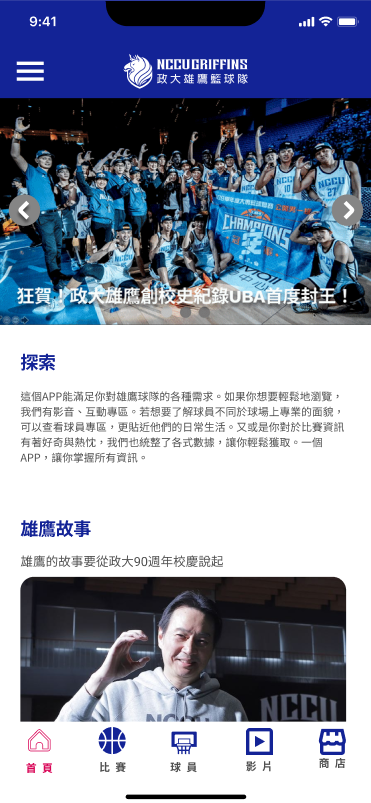 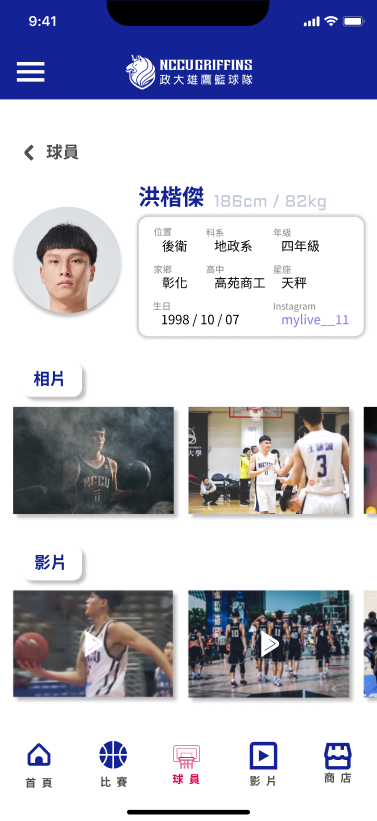 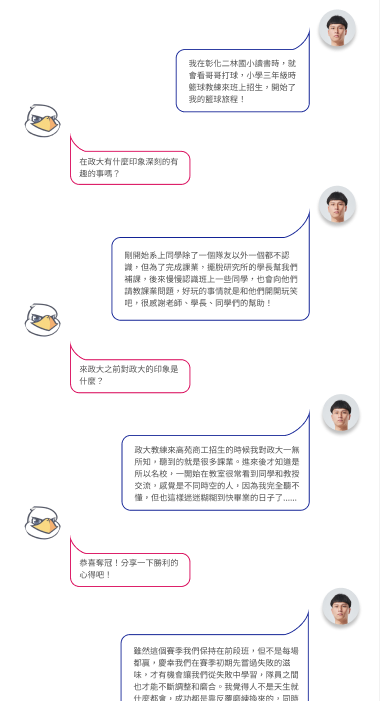 1-1
進入比賽
1-2
點擊球員
1-5
下滑並點擊不同球員
1-3
點擊姓名
察看詳細資料
1-4
滑動照片
挑選用例與介面原型
擬定原型評估策略
執行評估計畫
分析評估結果與下一步
雄鷹官方 App 評估腳本
腳本階段與順序 0 → 1A → 1B → 2A → 2B → 3A → 3B → 4
挑選用例與介面原型
擬定原型評估策略
執行評估計畫
分析評估結果與下一步
雄鷹官方 App 評估腳本
腳本階段與順序 0 → 1A → 1B → 2A → 2B → 3A → 3B → 4
挑選用例與介面原型
擬定原型評估策略
執行評估計畫
分析評估結果與下一步
雄鷹官方 App 評估腳本
Flow 2 : 瀏覽比賽數據
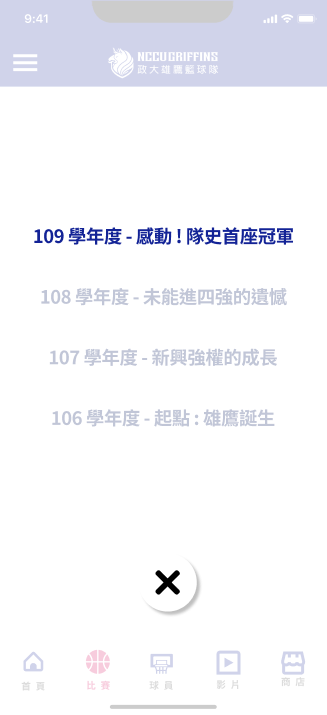 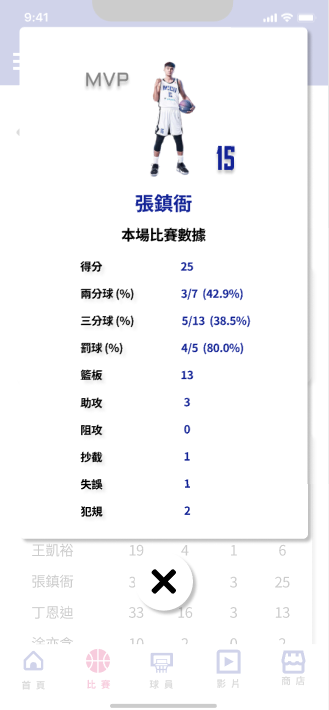 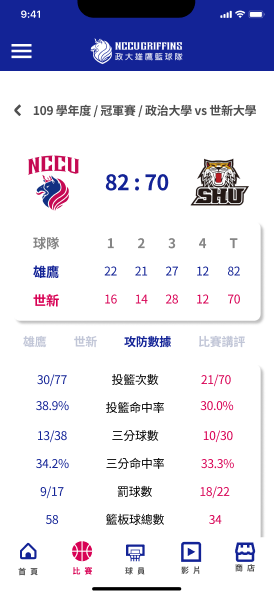 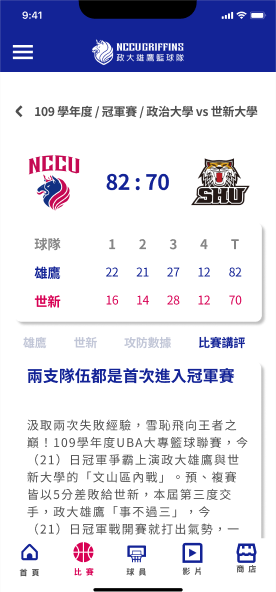 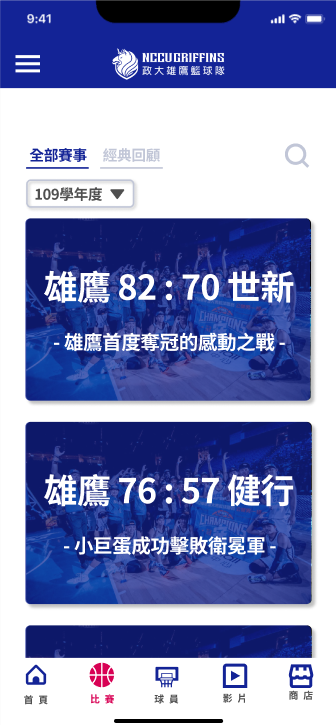 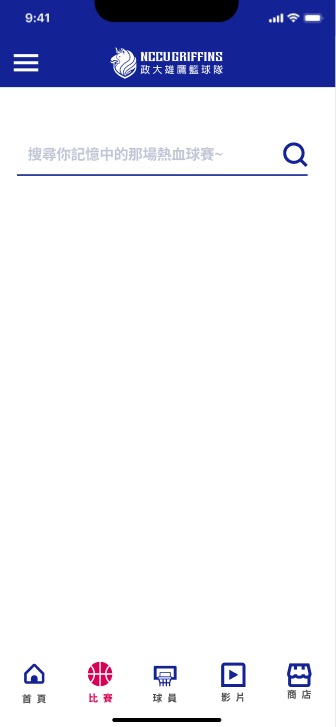 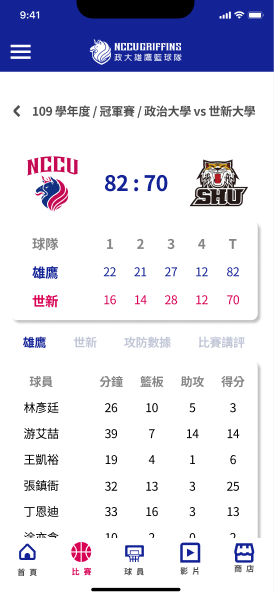 2-3
選擇學年度
2-5
特定球員數據
2-1
進入比賽
2-2
搜尋比賽
2-4
瀏覽球員數據
2-6
瀏覽攻防數據
2-7
瀏覽比賽講評
挑選用例與介面原型
擬定原型評估策略
執行評估計畫
分析評估結果與下一步
雄鷹官方 App 評估腳本
腳本階段與順序 0 → 1A → 1B → 2A → 2B → 3A → 3B → 4
挑選用例與介面原型
擬定原型評估策略
執行評估計畫
分析評估結果與下一步
雄鷹官方 App 評估腳本
腳本階段與順序 0 → 1A → 1B → 2A → 2B → 3A → 3B → 4
挑選用例與介面原型
擬定原型評估策略
執行評估計畫
分析評估結果與下一步
雄鷹官方 App 評估腳本
Flow 3 : 瀏覽球員生活趣事與貼文
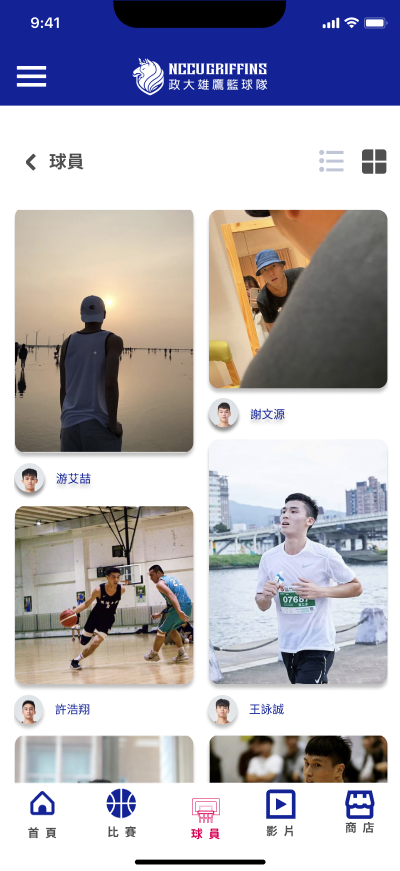 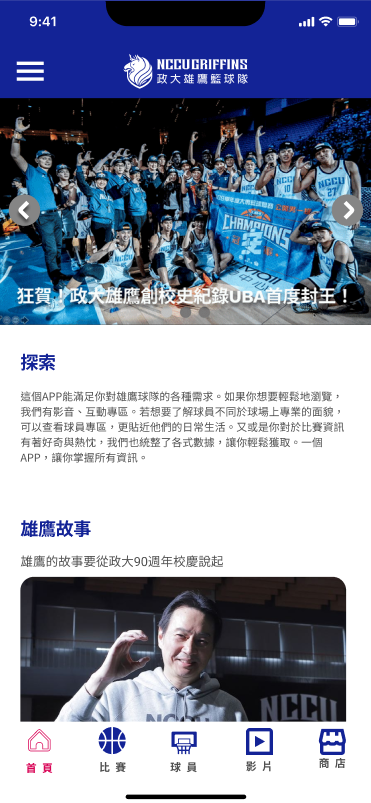 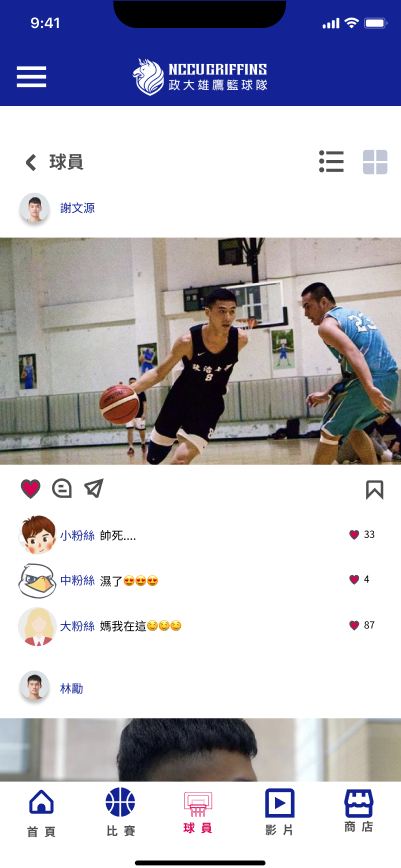 3-1
進入互動專區
3-2
瀏覽貼文留言
3-3
切換瀏覽模式
挑選用例與介面原型
擬定原型評估策略
執行評估計畫
分析評估結果與下一步
雄鷹官方 App 評估腳本
腳本階段與順序 0 → 1A → 1B → 2A → 2B → 3A → 3B → 4
挑選用例與介面原型
擬定原型評估策略
執行評估計畫
分析評估結果與下一步
雄鷹官方 App 評估腳本
腳本階段與順序 0 → 1A → 1B → 2A → 2B → 3A → 3B → 4
挑選用例與介面原型
擬定原型評估策略
執行評估計畫
分析評估結果與下一步
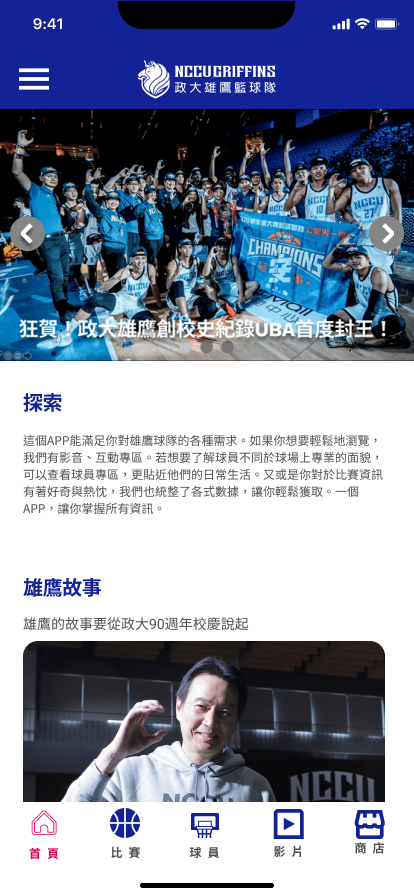 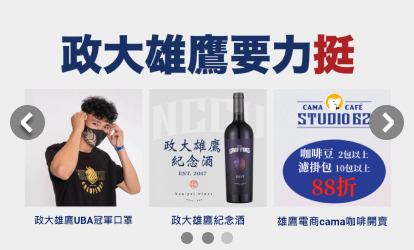 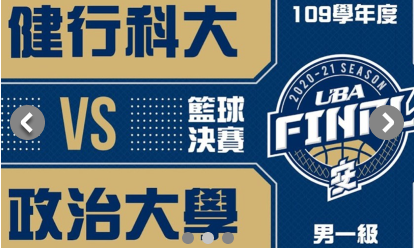 主選單的 Icon 選用沒有很適合分類的主題
挑選用例與介面原型
擬定原型評估策略
執行評估計畫
分析評估結果與下一步
球員介面 – 頂端
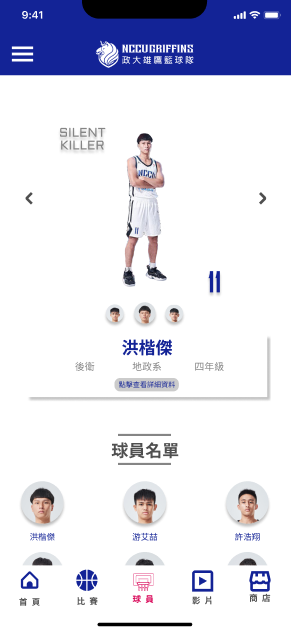 使用者期待點擊「雄鷹 Logo」是可以直接回到「首頁」的
設計的模式是滑動可以切換看不同的球員，但使用者會傾向用點擊箭頭的方式
指意的設計可能不符合我們期望使用者建立的心理模型
點擊「察看球員詳細資料」能進入到球員詳細頁面，但使用者難以發現
使用者會先點擊球員名子、球員圖片嘗試想進入，後面才看到有這個按鈕
挑選用例與介面原型
擬定原型評估策略
執行評估計畫
分析評估結果與下一步
球員介面 – 下滑後
球員介面 – 頂端
球員詳細頁面
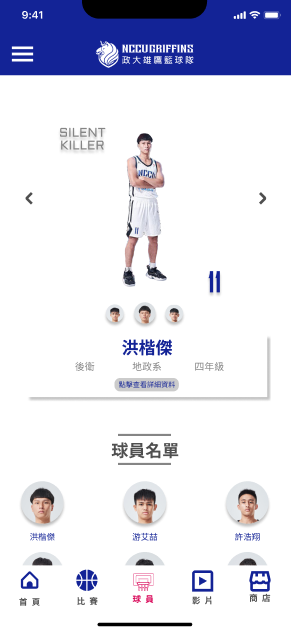 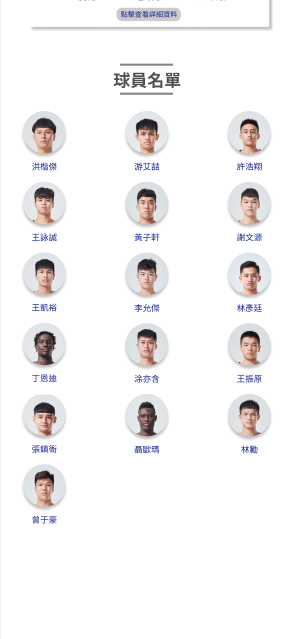 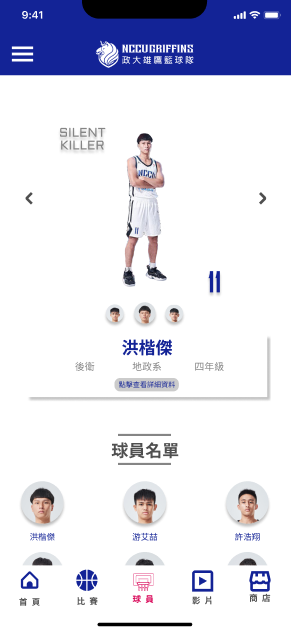 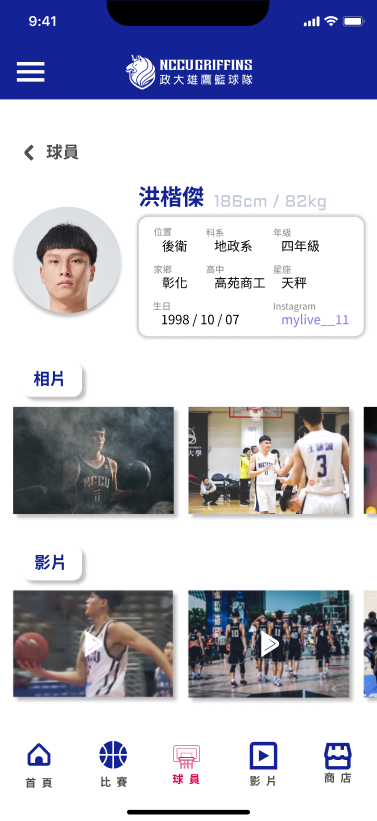 幫球員加上暱稱很帥氣
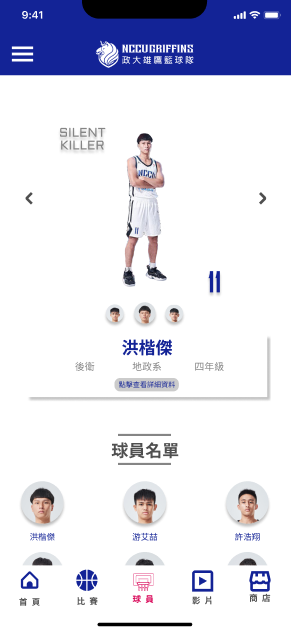 下滑後的球員名單，使用者期望點擊後可以直接進入到「球員詳細頁面」
但目前的設計是返回原本頁面的頂端，並且切換球員，不符合使用者的心理預期
挑選用例與介面原型
擬定原型評估策略
執行評估計畫
分析評估結果與下一步
球員詳細頁面 – 下滑後
球員詳細頁面 – 頂端
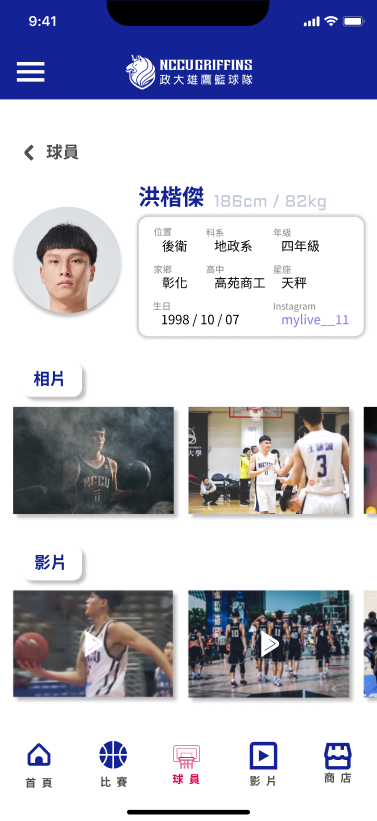 QA 用聊天室的方式呈現蠻有趣的，有比較親切的感覺，
但覺得目前的內容缺少編排，加上字有點小，
難以馬上看到哪個 QA 是自己感興趣的
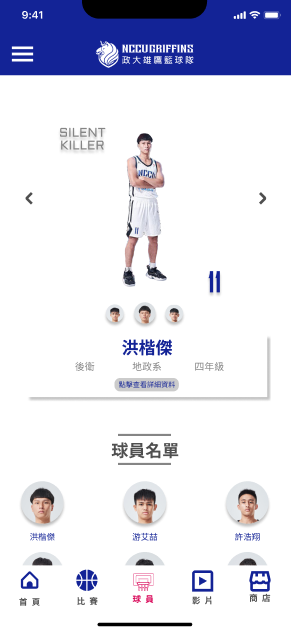 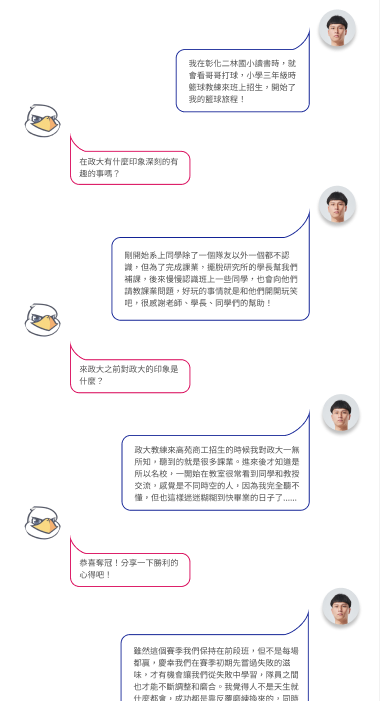 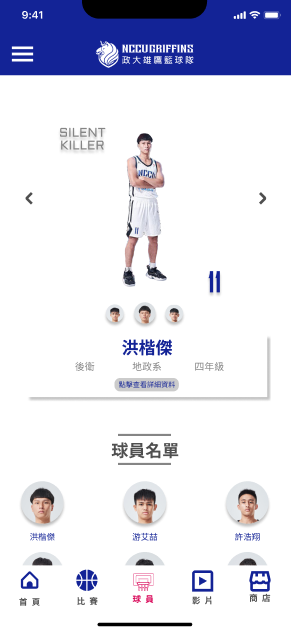 相片與影片區的呈現覺得中規中矩，容易理解但沒有什麼特別感覺。
挑選用例與介面原型
擬定原型評估策略
執行評估計畫
分析評估結果與下一步
球員介面 – 頂端
球員詳細頁面
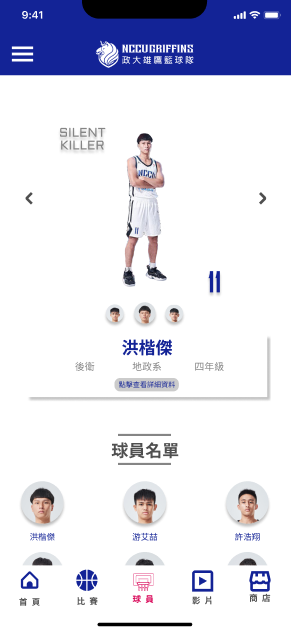 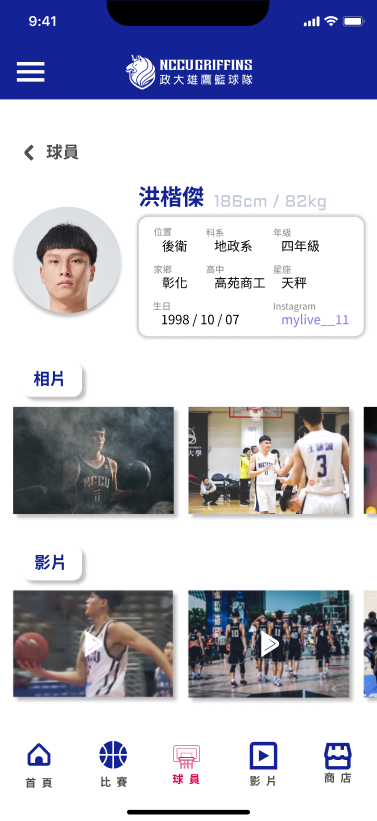 球員的照片跟呈現方式
很有明星的感覺，
覺得滿好的
這些資訊是使用者想知道的
會知道可以滑過去看剩下的
挑選用例與介面原型
擬定原型評估策略
執行評估計畫
分析評估結果與下一步
用例「瀏覽球員資料」評估結果 →
評分 1為最簡單 5為最困難
挑選用例與介面原型
擬定原型評估策略
執行評估計畫
分析評估結果與下一步
進入比賽頁面
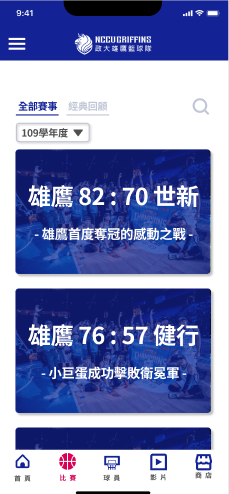 覺得替每場比賽下小標很不錯，增加了故事性，也比較容易讓球迷回想是哪一場
多個畫面有出現小高飛還有設計好的訊息
覺得很可愛，也很有親切感
比賽搜尋頁面
比賽搜尋頁面 – 學年度選擇
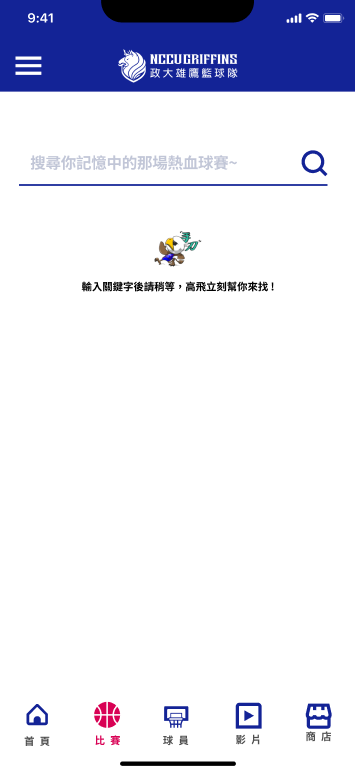 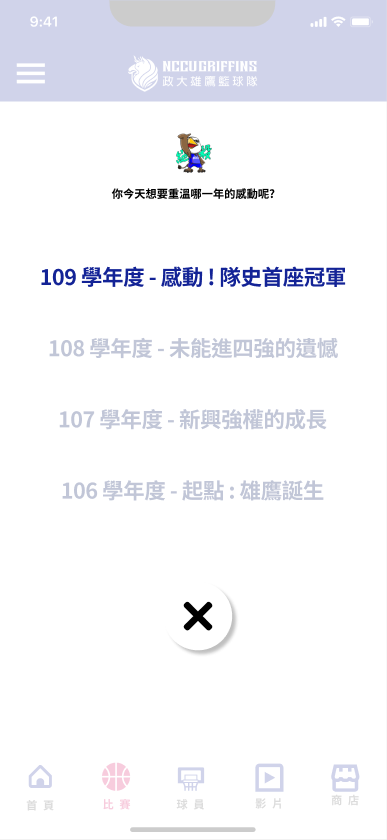 替學年度加上故事性的標語
有感覺到雄鷹每年的成長
挑選用例與介面原型
擬定原型評估策略
執行評估計畫
分析評估結果與下一步
比賽數據頁面 – 下滑後
比賽數據頁面
不清楚要返回哪個頁面
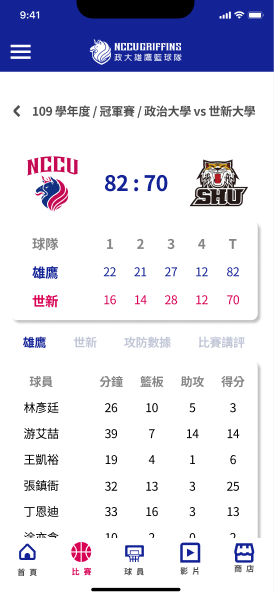 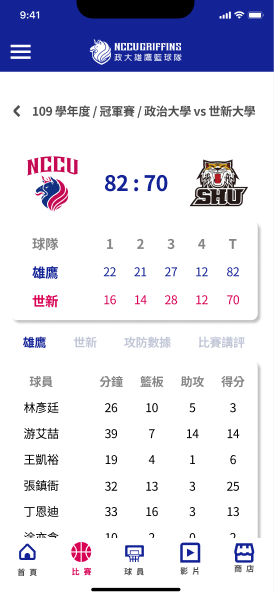 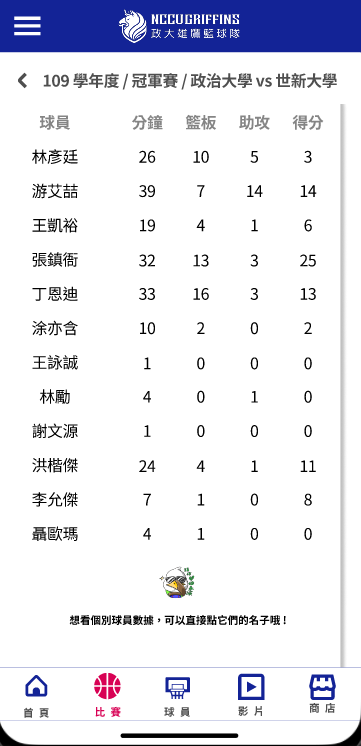 提示可以點擊的字詞覺得不明顯，
然後可以寫「個別球員詳細數據」，
不只是「個別球員數據」。
把數據的順序調整成得分在最前面，感覺比較符合閱讀習慣
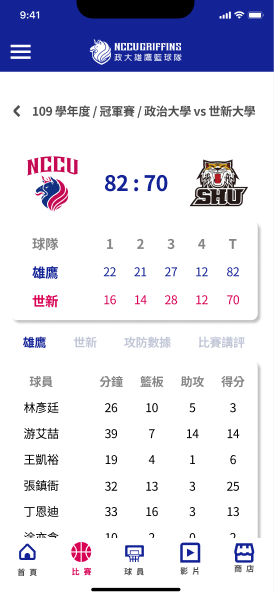 挑選用例與介面原型
擬定原型評估策略
執行評估計畫
分析評估結果與下一步
比賽數據頁面 – 下滑後
球員單場詳細數據
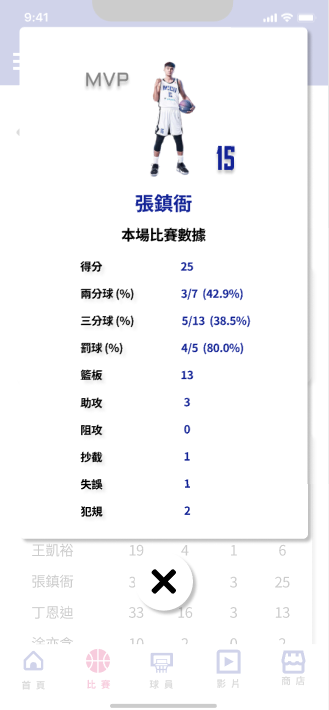 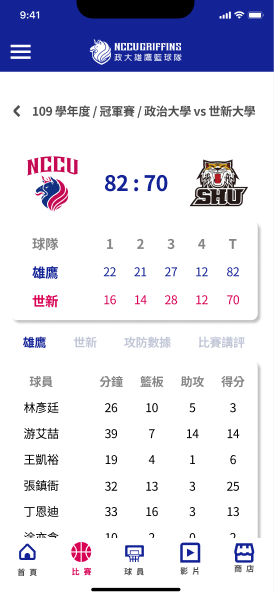 數據呈現頁面蠻簡約的，想清楚詳細資料再點進去
也很好理解。
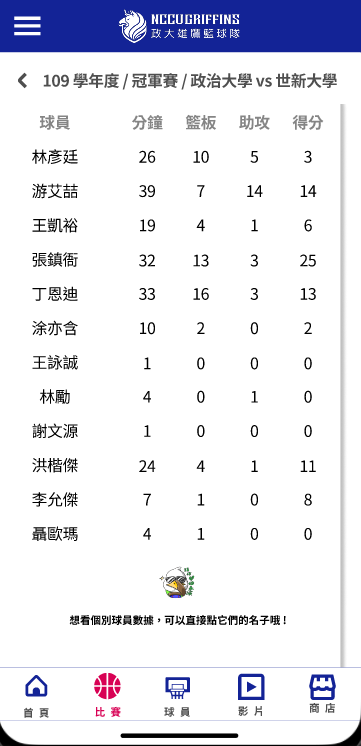 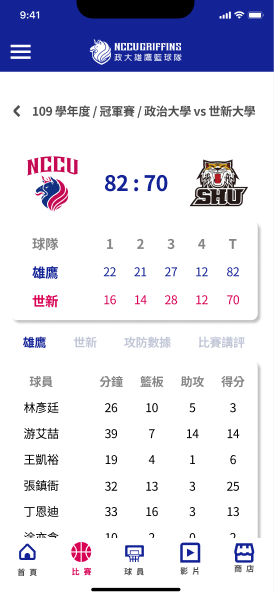 挑選用例與介面原型
擬定原型評估策略
執行評估計畫
分析評估結果與下一步
用例「瀏覽比賽數據」評估結果 →
評分 1為最簡單 5為最困難
挑選用例與介面原型
擬定原型評估策略
執行評估計畫
分析評估結果與下一步
首頁
首頁 – 側邊點擊後
球員頁面
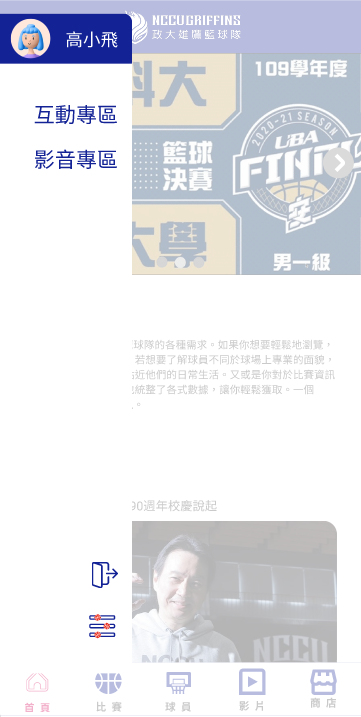 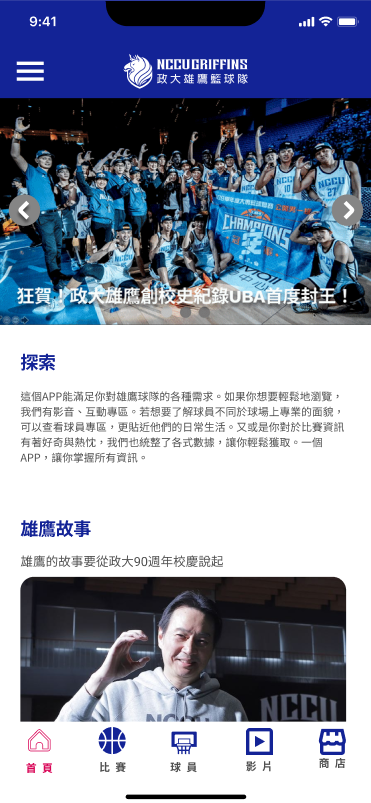 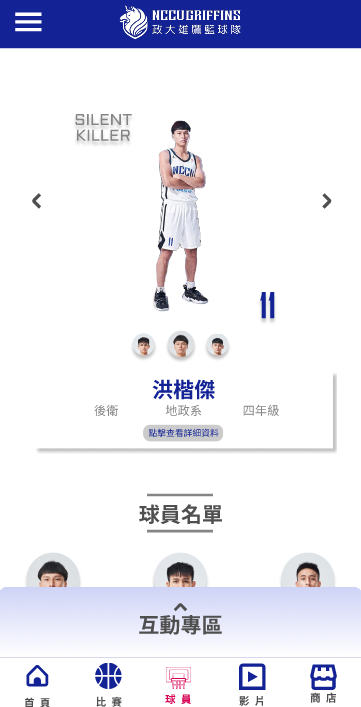 有兩個功能相近且都有互動專區入口的全域導覽方式。
使用上有一點容易讓人混淆
挑選用例與介面原型
擬定原型評估策略
執行評估計畫
分析評估結果與下一步
用例「瀏覽球員生活趣事與貼文」評估結果 →
評分 1為最簡單 5為最困難
挑選用例與介面原型
擬定原型評估策略
執行評估計畫
分析評估結果與下一步
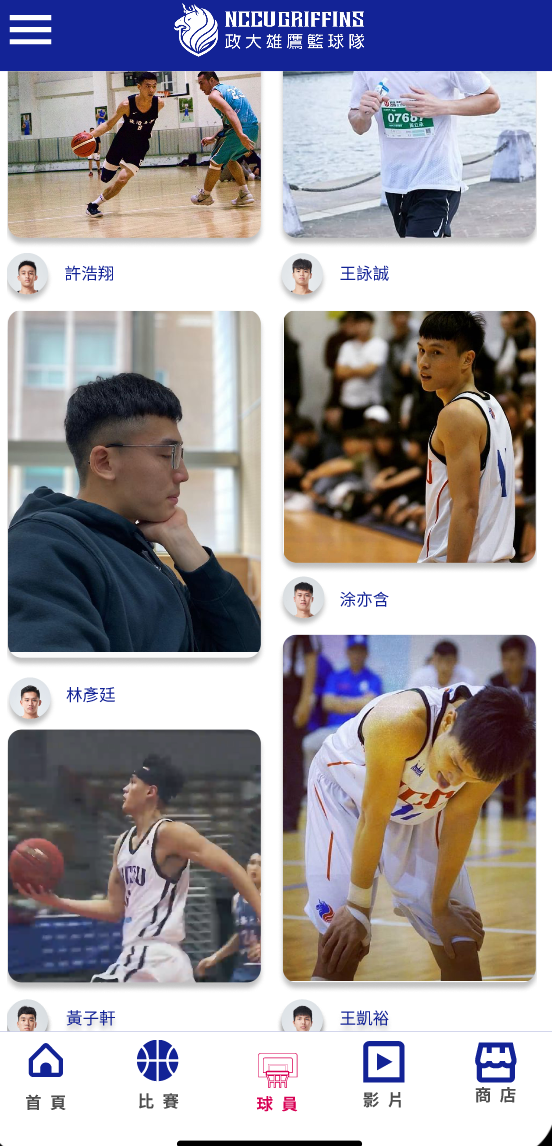 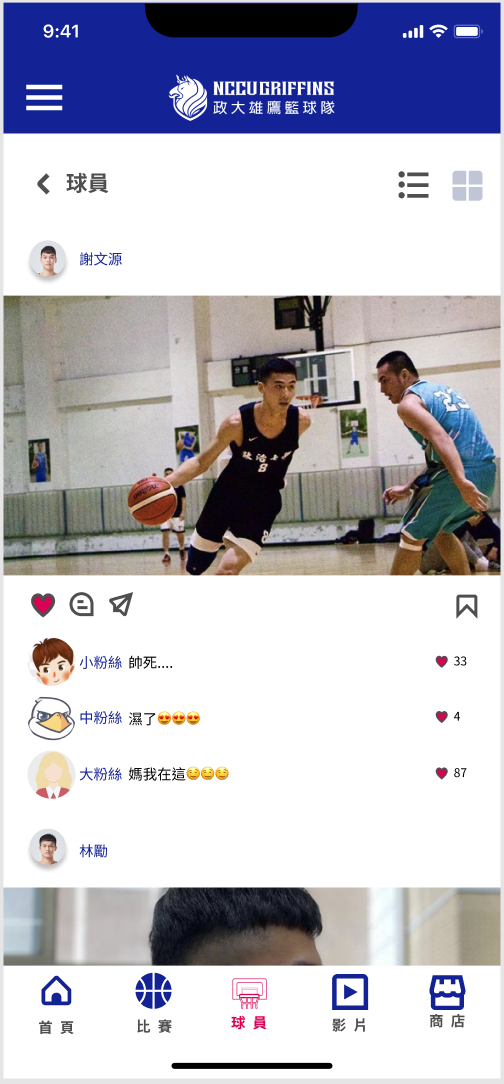 再調整內容豐富度與照片挑選，增加互動感
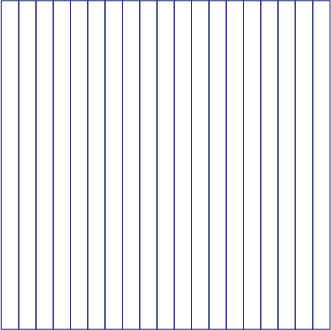 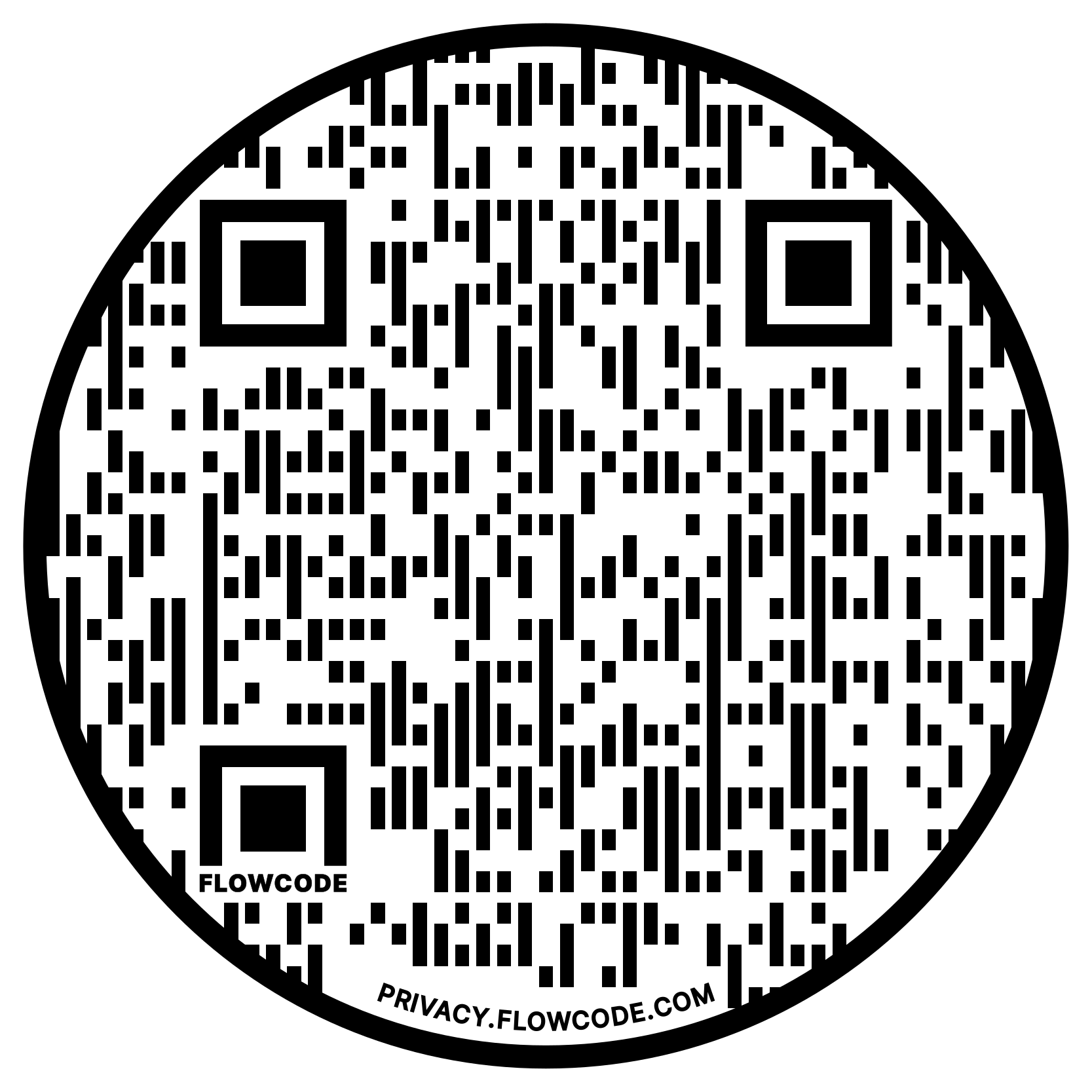 Prototype